KMU*STAR ist eine geschützte Marke.

Dieser Foliensatz dient als Arbeitsgrundlage für die sechs Arbeitsschritte des KMU*STAR-Navigators. 

Die korrekte Anwendung wird im folgenden Buch beschrieben: 
Strategien für KMU: Entwicklung und Umsetzung mit dem KMU*STAR-Navigator  (2. überarbeitete und erweiterte Auflage, Versus Verlag, 2011)

Der KMU*STAR-Navigator ist nur für den Eigengebrauch bestimmt. Jede weitere kommerzielle Verwendung erfordert die Zustimmung der Autoren. Für eine Lizenzerwerbung wenden Sie sich bitte an die Autoren (siehe: www.kmu-star.ch)
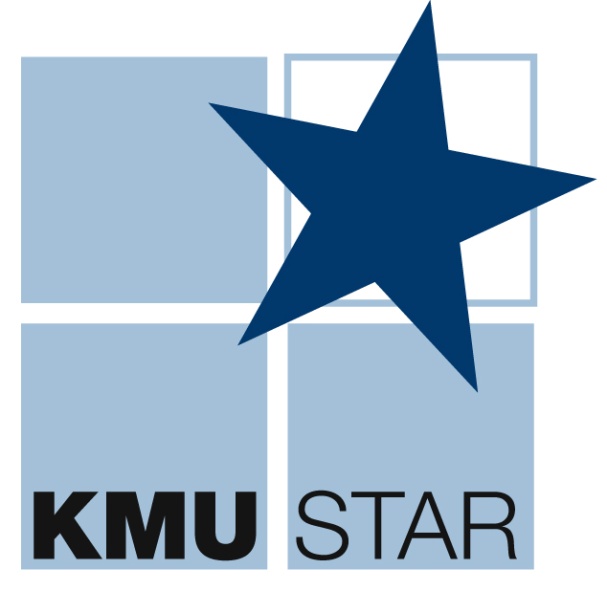 1
1-Situationsanalyse / <Datum>
Bitte beachten Sie:
Hellblaue Felder enthalten vorgegebene Beschriftungen.
Hellgelbe Felder sind Eingabefelder. 
Löschen Sie nicht mehr benötigte Arbeitshinweise.
Fügen Sie den Firmennamen in den Masterfolien ein:Ansicht > Folienmaster
Strategie <Firmenname>Schritt 1: Situationsanalyse
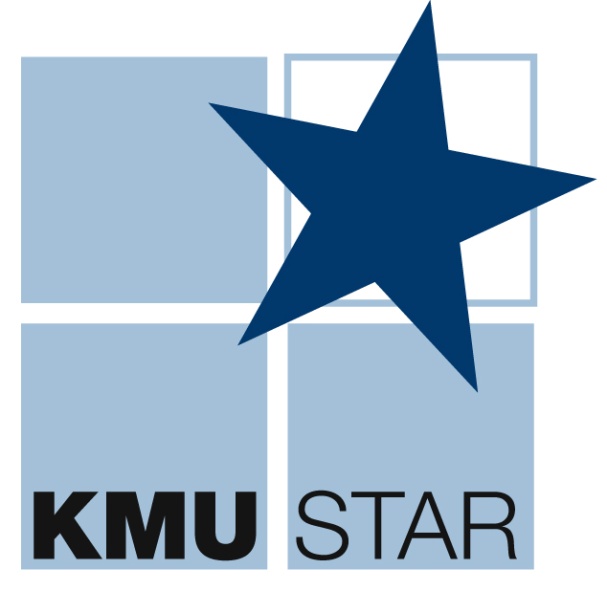 Tragen Sie jeweils das Datum der letzten Änderung ein:Einfügen > Kopf- und Fusszeile > bei Fusszeile: Datum
2
1-Situationsanalyse / <Datum>
1 Situationsanalyse
1.1	Geschichte
1.2	Geschäftskonzept	
	1.2.1	Geschäftskonzept
	1.2.2	Rolle im Geschäftsumfeld
1.3	Produkte/Märkte
1.4	Geschäftsentwicklung
1.5	Wettbewerbsstellung (pro Sortimentsbereich)
	1.5.1 	a) Wettbewerbsstellung	b) Nutzenprofil relativ zum Wettbewerb
	1.5.2 	...
1.6	Fähigkeiten/Ressourcen
1.7	Finanzen/Ergebnisse
1.8	Stärken/Schwächen
1.9	Strategische Schlüsselfragen
3
1-Situationsanalyse / <Datum>
1.1 Geschichte
Dies ist eine PowerPoint-Tabelle.Zum Einfügen oder Löschen von Zeilen:Layout > Löschen > Zeile bzw.  Einfügen.
Sie können bei Bedarf die Folien duplizieren:Start > Neue Folie > Folie duplizieren.
Passen Sie den Titel der Folien an.
Löschen Sie evtl. das Feld "Schlagzeile" in der Originalfolie.
Tragen Sie hier eine Schlagzeile vonmax. 3 Zeilen ein.
Schlagzeile
?
4
1-Situationsanalyse / <Datum>
1.2.1 Geschäftskonzept
?
Schlagzeile
?
5
1-Situationsanalyse / <Datum>
1.2.2 Rolle im Geschäftsumfeld
Rohstoff-
lieferanten
Zuliefer-
kanäle
Partner
-
-
-
Vertriebs-kanäle
Endkunden
Zeigen Sie in dieser Folie grafisch die wichtigsten Beziehungen mit anderen Akteuren in der Branche auf (Wertschöpfungsfluss).
Ändern oder löschen Sie die Titelbezeichnungen/Kategorien je nach Fall.
Benutzen Sie unterschiedlich dicke Striche um die Wichtigkeit der Beziehung darzustellen.
...
...
<eigene Firma>
...
...
Wettbewerber
-
-
-
...
...
Schlagzeile
?
6
1-Situationsanalyse / <Datum>
1.3 Produkte/Märkte
Dies ist eine Excel-Tabelle:zum Bearbeiten doppelklicken.
Verwenden Sie Abkürzungen  und  führen Sie unten dazu eine Legende für die Marktsegmente und Regionen.
Tipp
Für die meisten Excel-Tabellen steht in der Datei „KMU_STAR_Excel-Hilfsfolien.xlsx“ (abrufbar unter www.kmu-star.ch) das gleiche Formular wie hier zur Verfügung. Die Eingabe dort fällt Ihnen unter Umständen leichter als hier. 
Falls Sie die Eingabe dort vornehmen, kopieren sie den relevanten Teil des Excel-Blattes am Schluss hierher.
XX wichtige Geschäftsbereiche    X weniger wichtige Geschäftsbereiche   leer = keine nennenswerte Aktivität
Marktsegmente: ... 
Regionen: ...
Schlagzeile
SGE 1: <Name>, …
…
7
1-Situationsanalyse / <Datum>
1.4 Geschäftsentwicklung
Tragen Sie hier die Entwicklung der letzten drei Geschäftsjahre ein.
Bilden Sie bei Bedarf Subtotale pro SGE und passen Sie die Formel für das Summentotal unten an.
Schlagzeile
?
8
1-Situationsanalyse / <Datum>
Füllen Sie für jeden strategisch wichtigen Sortimentsbereich eine Folie aus und nummerieren Sie diese fortlaufend (1.5.1 a), 1.5.2 a) etc.). Dazu können Sie die Folie duplizieren.
1.5.1 a) Wettbewerbsstellung
Schliessen Sie die Eingabe der Bewertung in Excel mit der Taste [enter] ab. (Bei Verwendung der Pfeiltasten erwartet Excel die Eingabe einer Formel.)
MA Marktanteil  L/P  Leistung/Preis 
Bewertung für Service & Image:    ++ sehr gut    + gut     0 durchschnittlich      - schlecht     - - sehr schlecht      ? unbekannt
Marktsegmente: ...
Regionen ...
Falls oben nur Abkürzungen verwendet werden (sonst löschen).
Schlagzeile
?
9
1-Situationsanalyse / <Datum>
1.5.1 b) Nutzenprofil relativ zum Wettbewerb
Tipp 
Erstellen Sie das Nutzenprofil zuerst in Excel (vgl. „KMU_STAR_Excel-Hilfsfolien.xlsx“) und kopieren Sie die Grafik anschliessend hierher.
Sie können das Profil aber auch direkt in PowerPoint auf der nächsten Folie erstellen.
niedrig	          Ø                       hoch
Relative Leistungsstufe
Schlagzeile
?
10
1-Situationsanalyse / <Datum>
1.5.1 b) Nutzenprofil relativ zum Wettbewerb
niedrig	          Ø                       hoch
Relative Leistungsstufe
Klicken Sie die Kurve mit der rechten Maustaste an > Punkte bearbeiten > entsprechende Punkte verschieben oder löschen.
Erstellen Sie für das eigene Unternehmen und für die 2–3 Hauptkonkurrenten je eine Kurve.
Bei vielen ähnlichen Konkurrenten: Fassen Sie in einer Kurve Gruppen zusammen.
Preis
....................
....................
....................
....................
....................
....................
....................
....................
....................
Wettbewerbsfaktoren 
(Kundennutzen bez. Produkt, Service, Anwendung, Logistik/Auslieferung)
Schlagzeile
?
11
1-Situationsanalyse / <Datum>
1.6 Fähigkeiten/Ressourcen
*) 	Bewertung: 	++ sehr gut     + gut       0  knapp erfüllt      - schlecht     - - sehr schlecht 
**) 	Wichtigkeit:  	1  erfolgsentscheidend     2  wichtig     3  weniger wichtig
Schlagzeile
?
12
1-Situationsanalyse / <Datum>
1.7 Finanzen/Ergebnisse
?
Schlagzeile
?
13
1-Situationsanalyse / <Datum>
1.8 Stärken/Schwächen
Schlagzeile
?
14
1-Situationsanalyse / <Datum>
1.9 Strategische Schlüsselfragen
?
Schlagzeile
?
15
1-Situationsanalyse / <Datum>